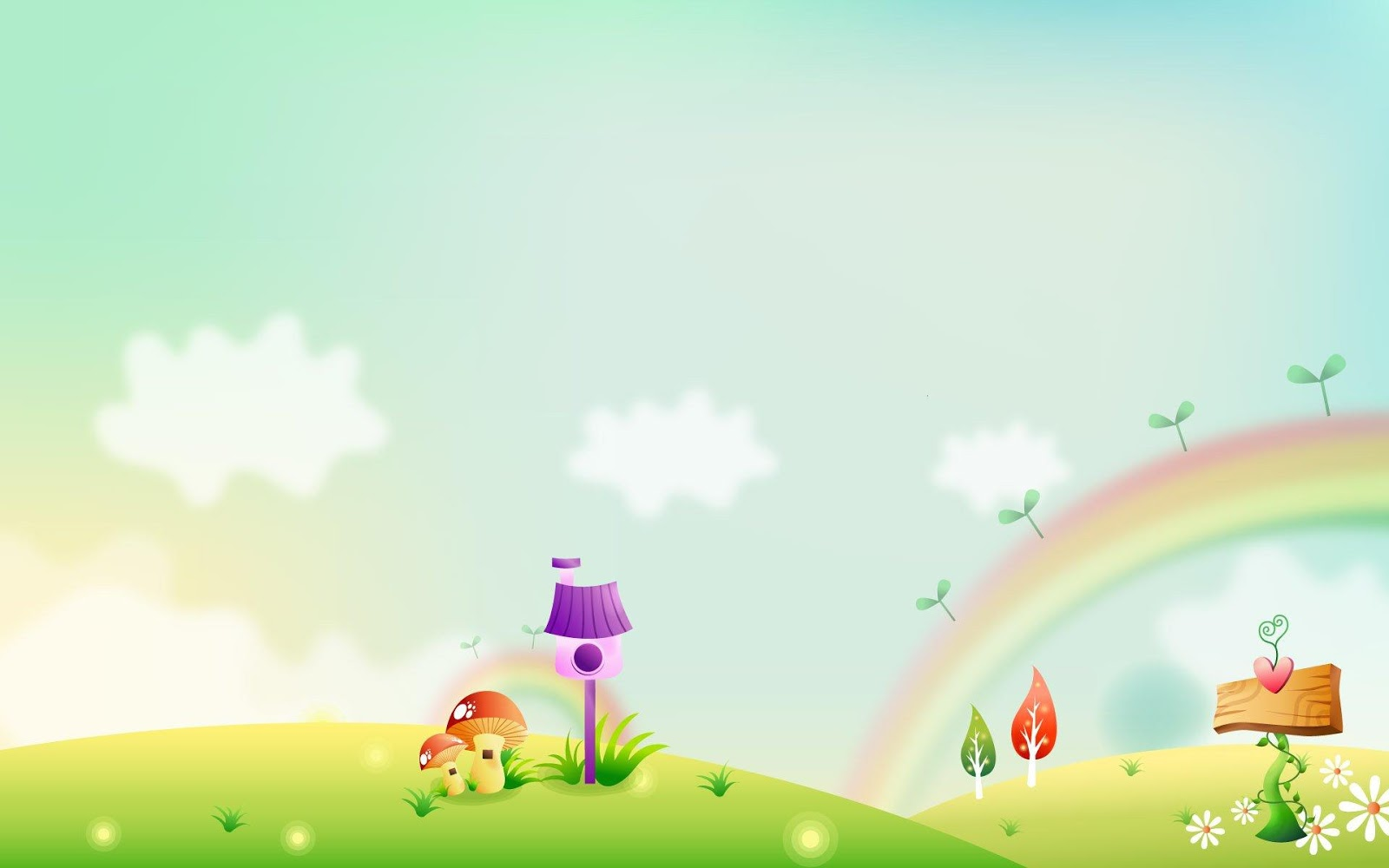 PHÒNG GIÁO DỤC VÀ ĐÀO TẠO QUẬN LONG BIÊN
TRƯỜNG MẦM NON GIANG BIÊN
Lĩnh vực phát triển thẩm mỹ
Đề tài: Dạy hát: “Bắp cải xanh”
            TCÂN: Nhỏ và to
Lứa tuổi: 24 – 36 tháng
Ổn định tổ chức
Trò chuyện về một số loại rau
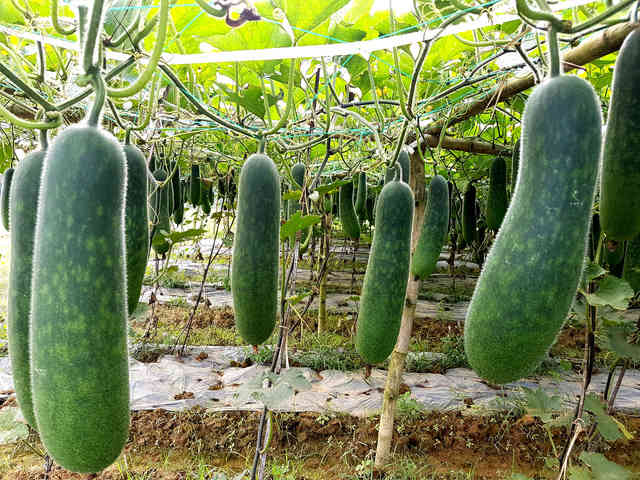 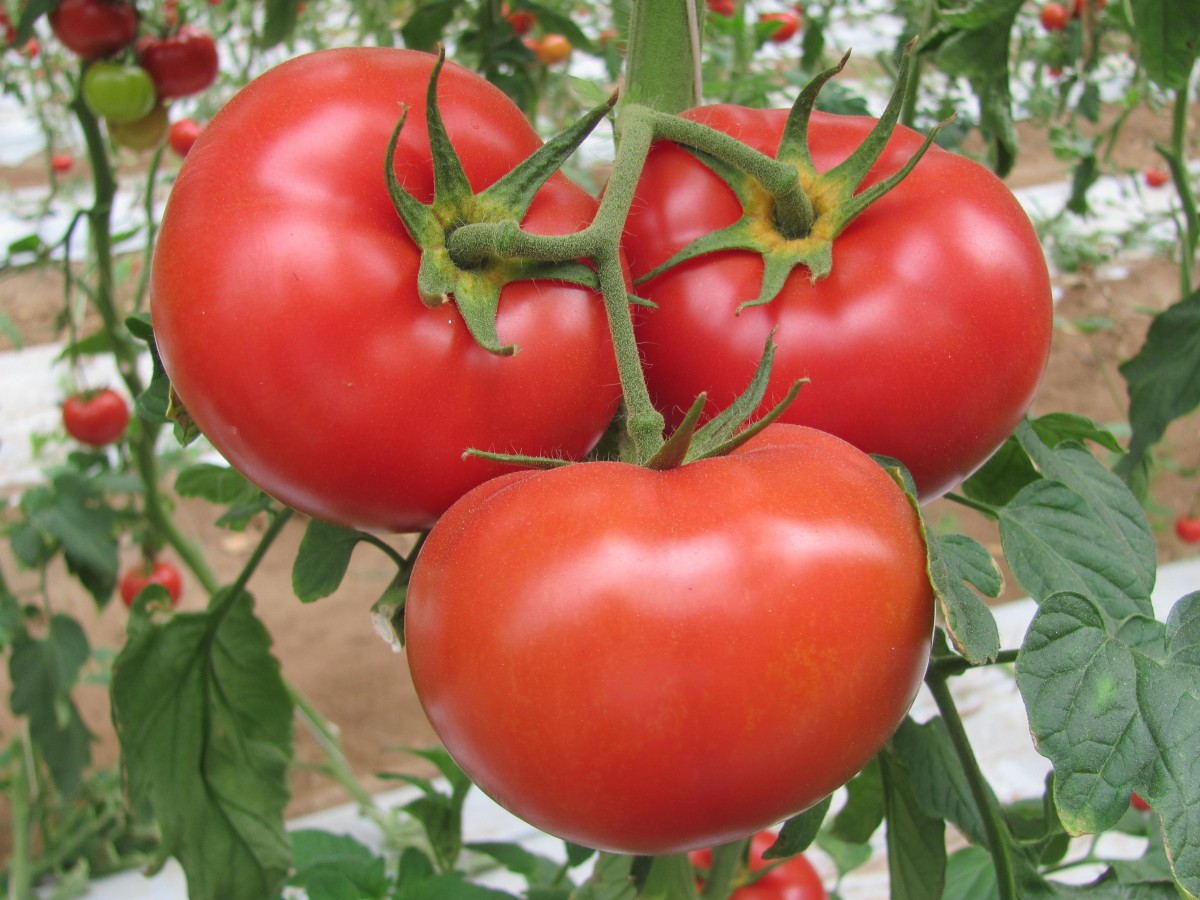 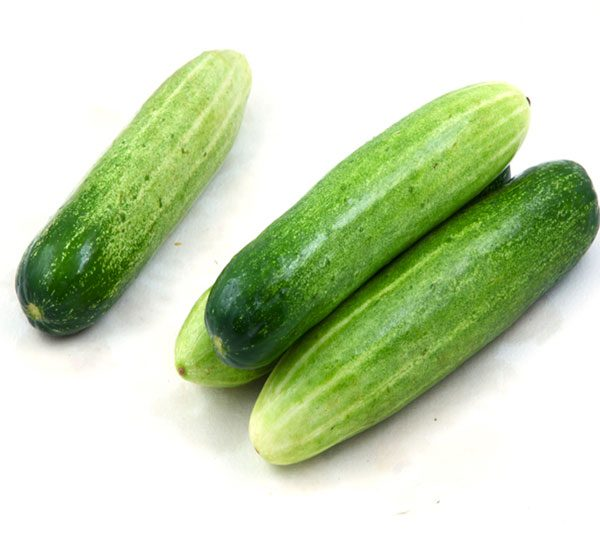 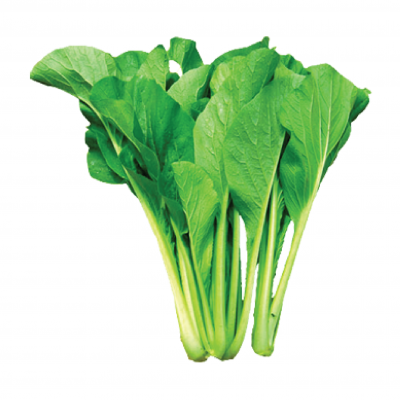 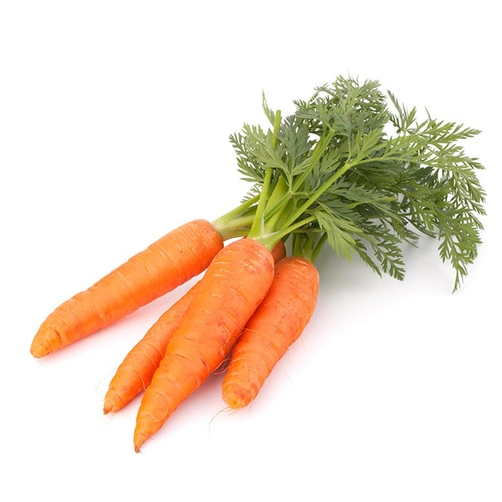 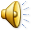 Dạy hát : “Bắp cải xanh” ST: Thơ : Phạm Hổ
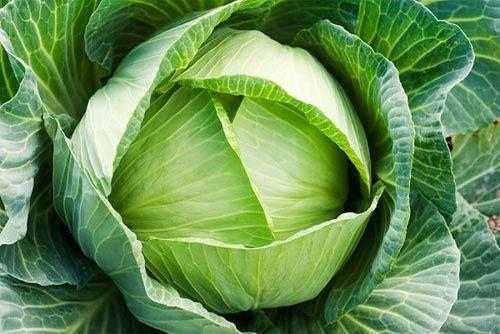 TC: Nhỏ và to